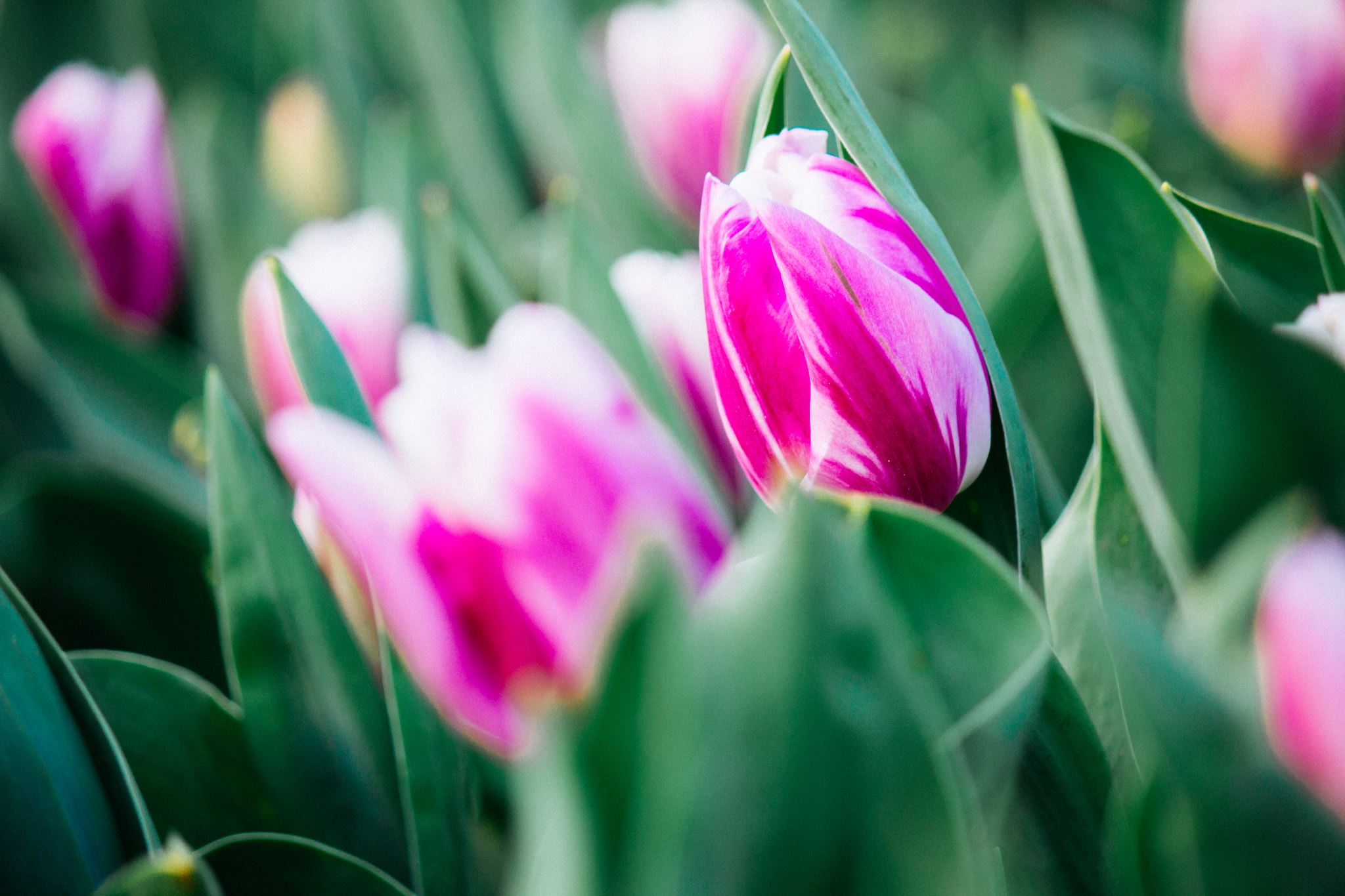 Hans Chrystian Andersen
Calineczka
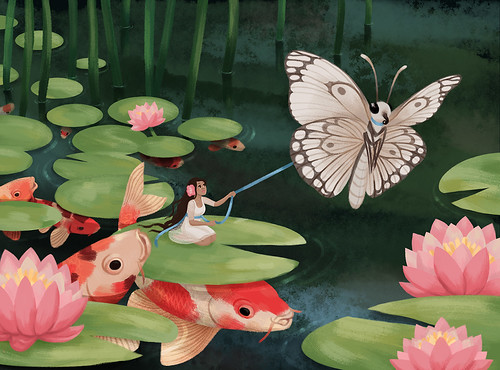